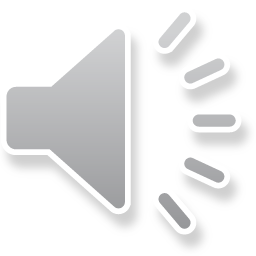 We are learning to;
Solve problems involving increasingly harder fractions to calculate quantities.
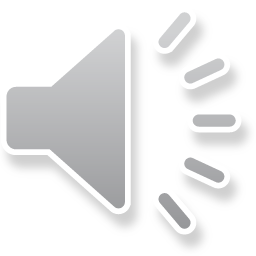 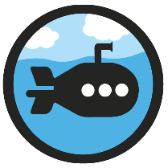 Calculate Fractions of a Quantity
Diving
Chen has 20 biscuits.
Use the counters above to represent Chen’s biscuits and find:
12
14
15
110
of 20 =
of 20 =
of 20 =
of 20 =
10
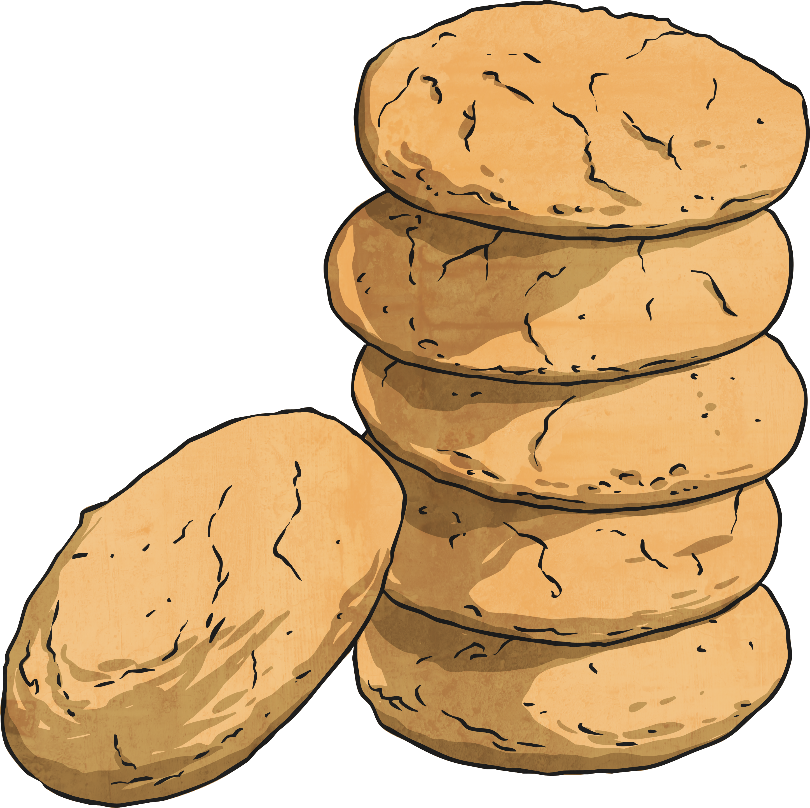 5
4
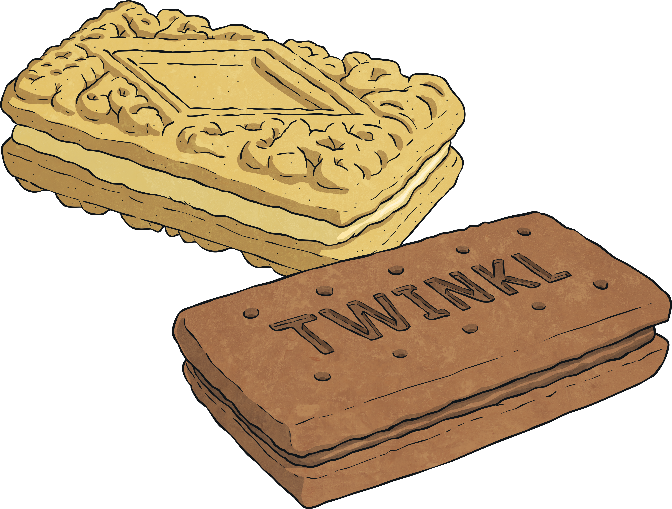 2
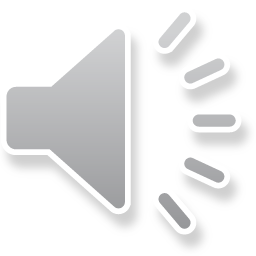 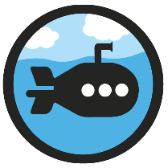 Calculate Fractions of a Quantity
Diving
Use the answers from the previous question to help find:
16
20
12
15
12
14
15
22
34
45
110
610
of 20 =
of 20 =
of 20 =
of 20 =
of 20 =
of 20 =
of 20 =
of 20 =
5
2
10
4
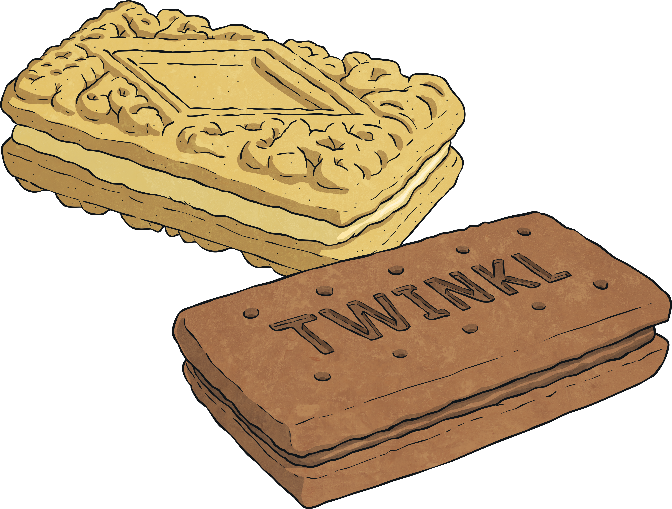 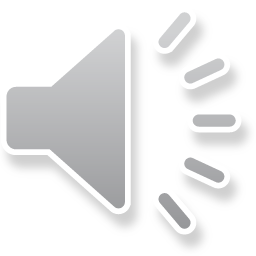 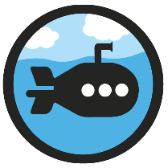 Calculate Fractions of a Quantity
Diving
Draw this bar model to find and represent:
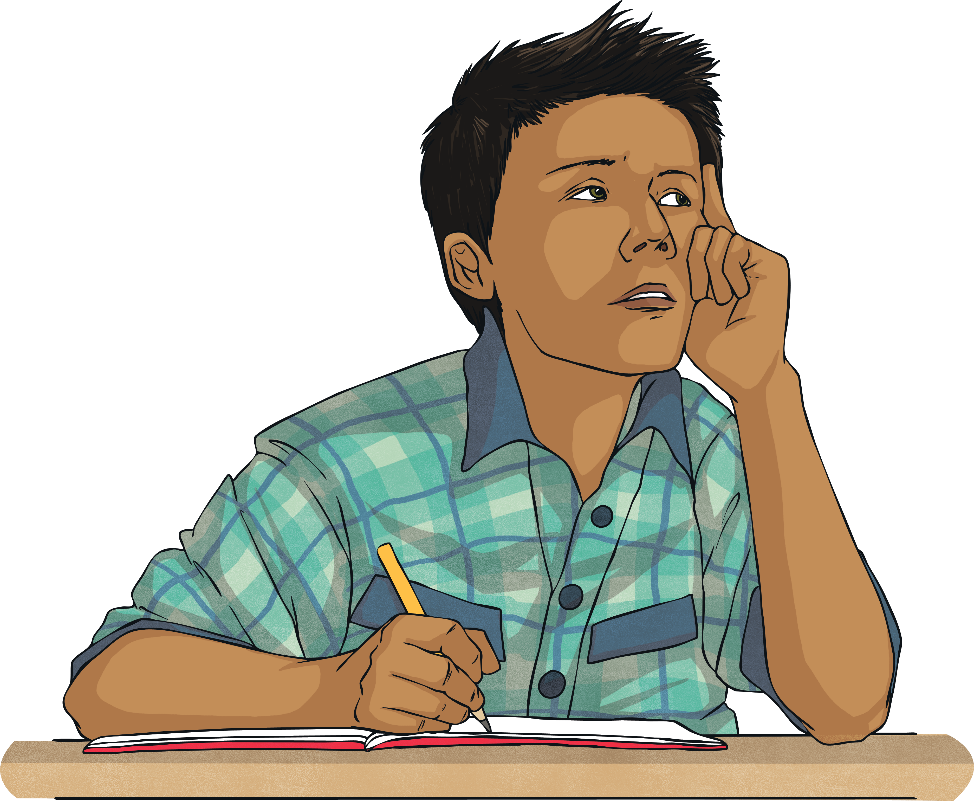 14
24
34
44
9
36 ÷ 4 =
of 36 =
of 36 =
of 36 =
of 36 =
18
27
36
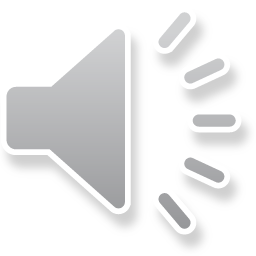 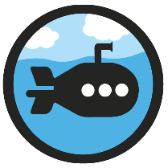 Calculate Fractions of a Quantity
Diving
Draw a bar model to help solve this problem.
Mary uses    of a 400g bag of flour to make some cakes.
a)  How many grams of flour      did Mary use?
     150g
b)  How many grams of flour      were left in the bag?
     250g
3
8
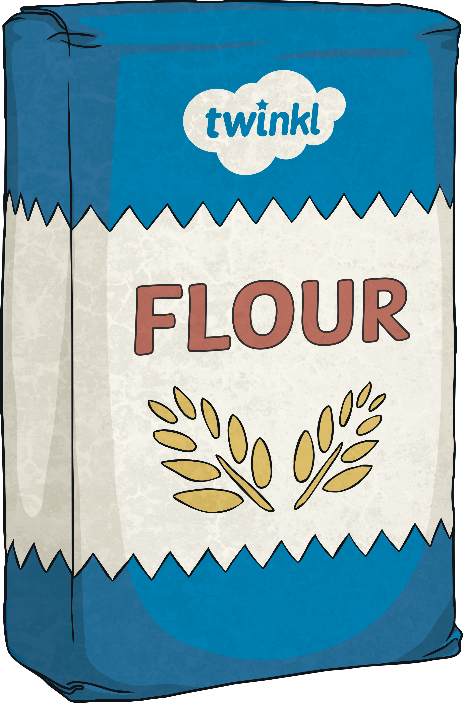 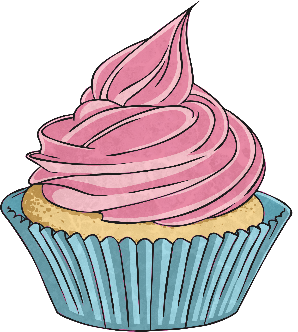 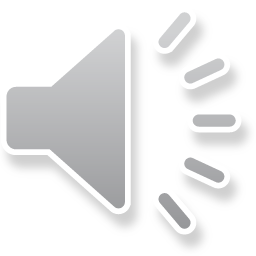 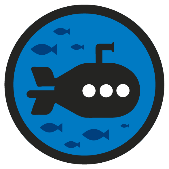 Calculate Fractions of a Quantity
Deeper
Which is the odd one out and why?
of 30 =
of 81 =
of 24 =
a)
18
The odd one out is c) because it equals 8. Both a) and b) equal 18.
3
5
2
9
2
6
b)
18
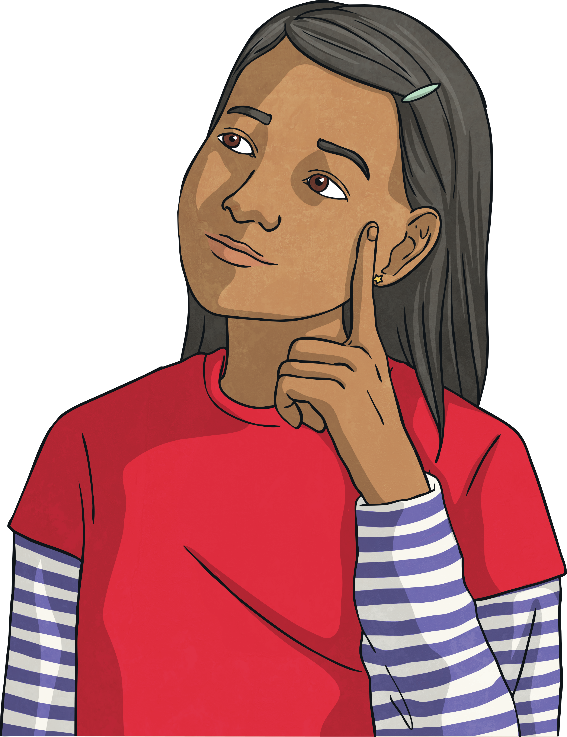 c)
8
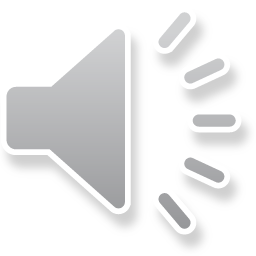 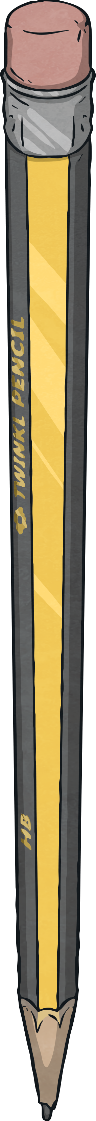 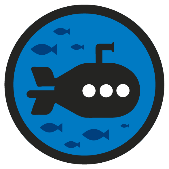 Calculate Fractions of a Quantity
Deeper
Explain the mistake. 
Draw a bar model to help.
of 80 = 8
5
10
5
10
This is incorrect. They have divided the quantity (80) by the denominator (10). They have worked out the value of one tenth, which is 8, but then have forgotten to carry out the second calculation to find the value of five-tenths. They should have then multiplied 8 by the numerator (5) to make 40.
of 80 = 40
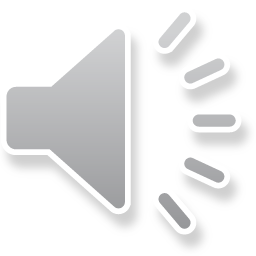 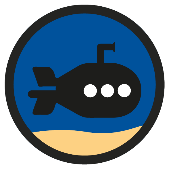 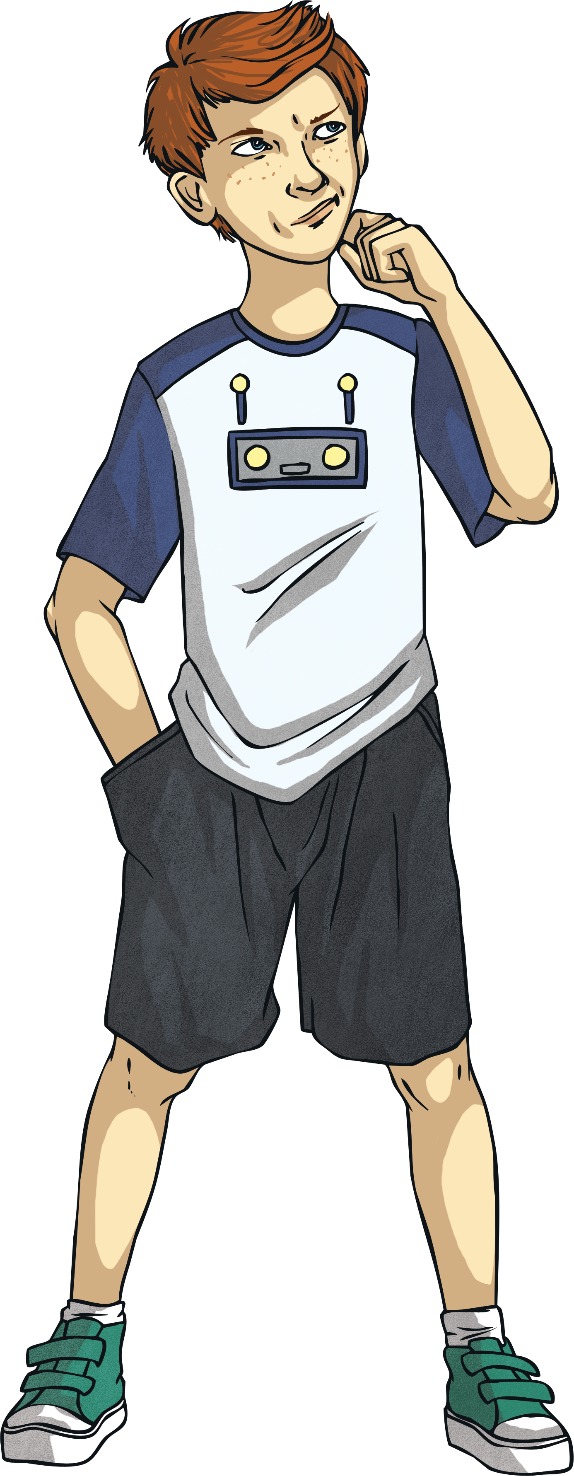 Calculate Fractions of a Quantity
Deeper
True or false? Convince me.
True,   is the same as a whole.    of 30 = 30 and    of 44 = 33 making   of 30 is less than   of 44.
3
4
66
6
6
3
4
66
66
3
4
of 30 is less than    of 44.
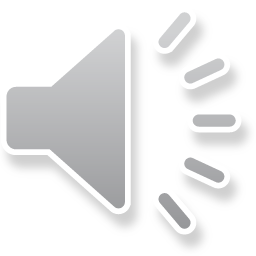 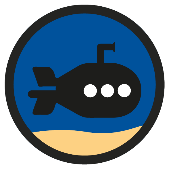 Calculate Fractions of a Quantity
Deeper
Complete the calculations.
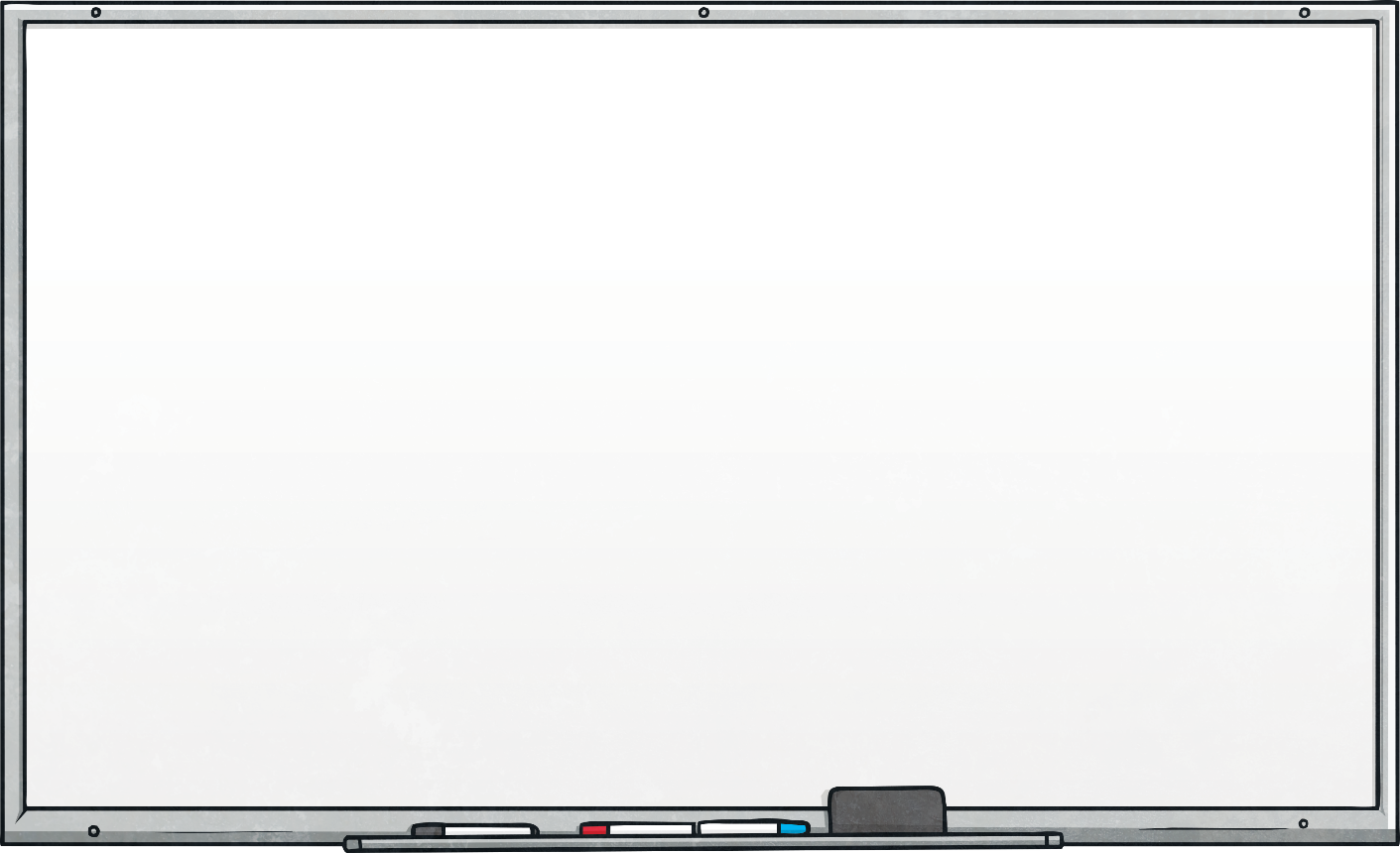 2
of 33 = 22
3
5
9
36
of      = 20
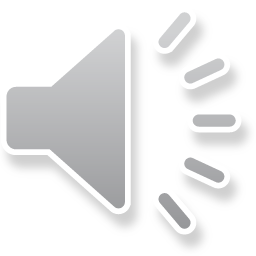 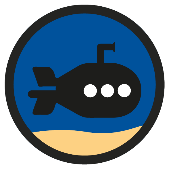 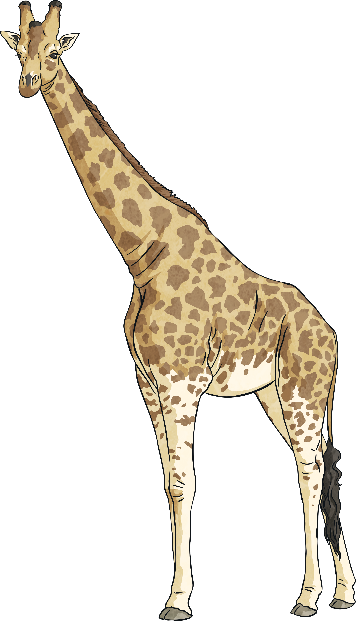 Calculate Fractions of a Quantity
Deepest
Solve this problem.
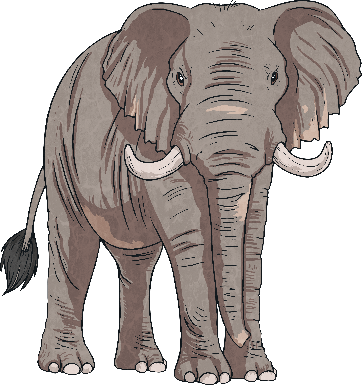 Flavia saw 64 animals whilst on safari in Africa. 

Some of the animals she saw were elephants,    of the animals she saw were lions and    of the animals she saw were giraffes.

What fraction and quantity of the 64 animals she saw were elephants?
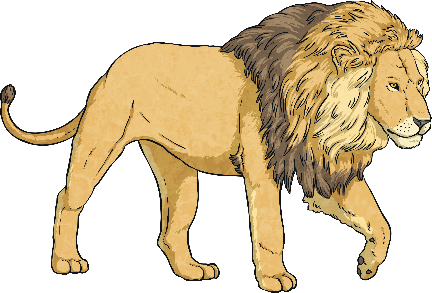 1
4
5
8
1
4
28
58
18
18
lions =    =    = 16
giraffes =    = 40
elephants =    = 8
= 8 of the animals are elephants.
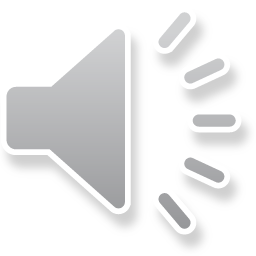 Calculate Fractions of a Quantity
Dive in by completing your own activity!
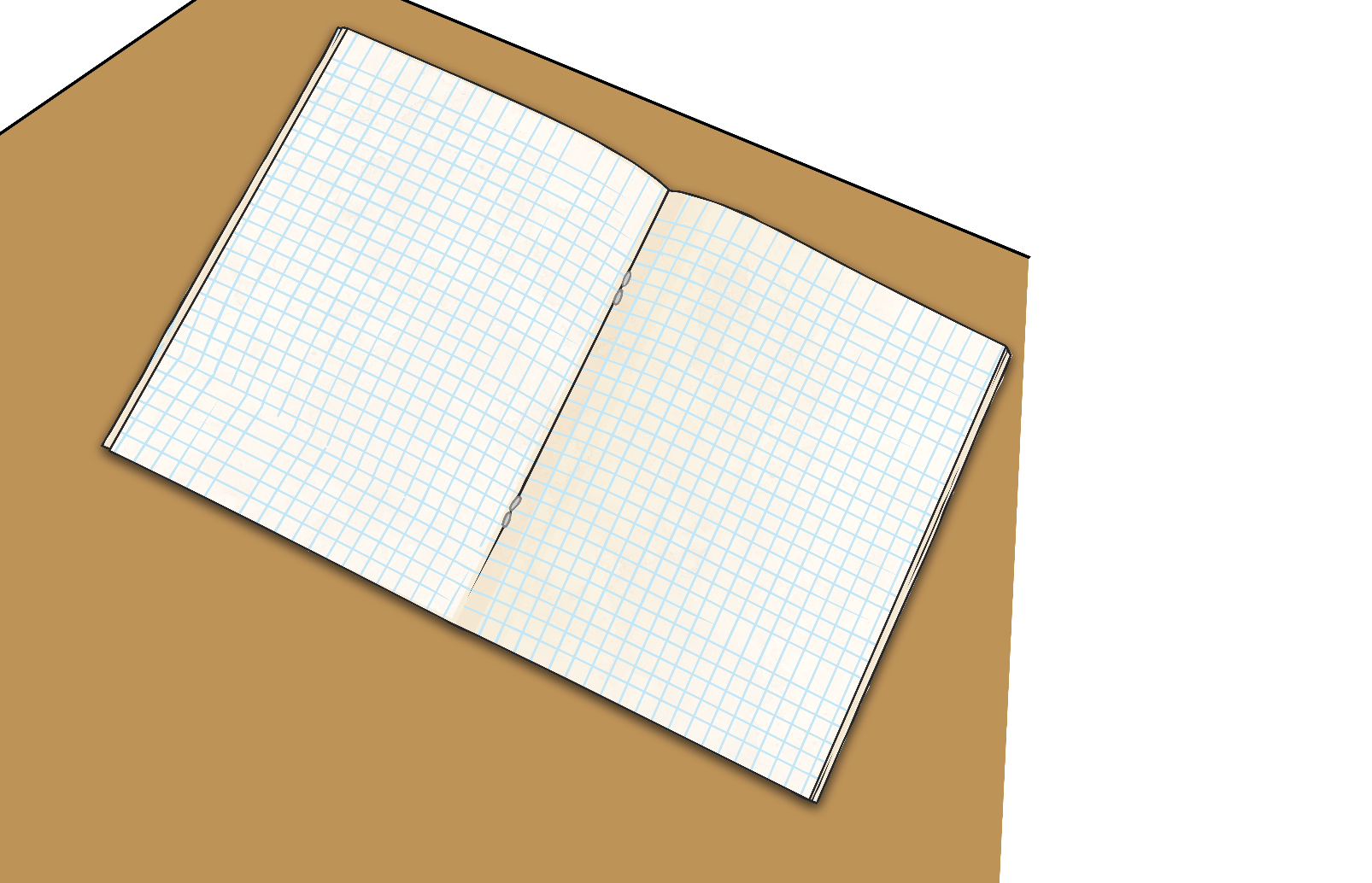 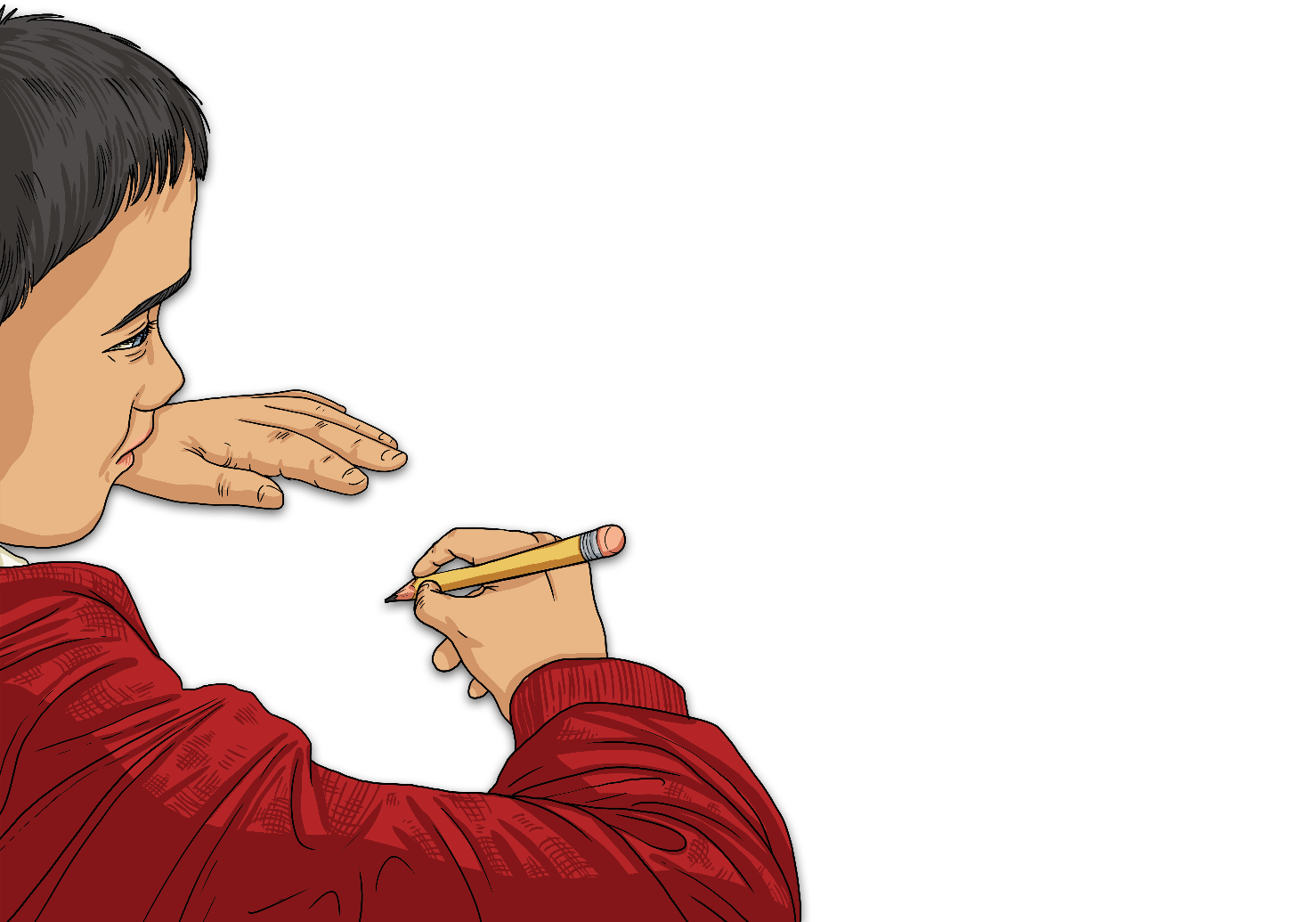 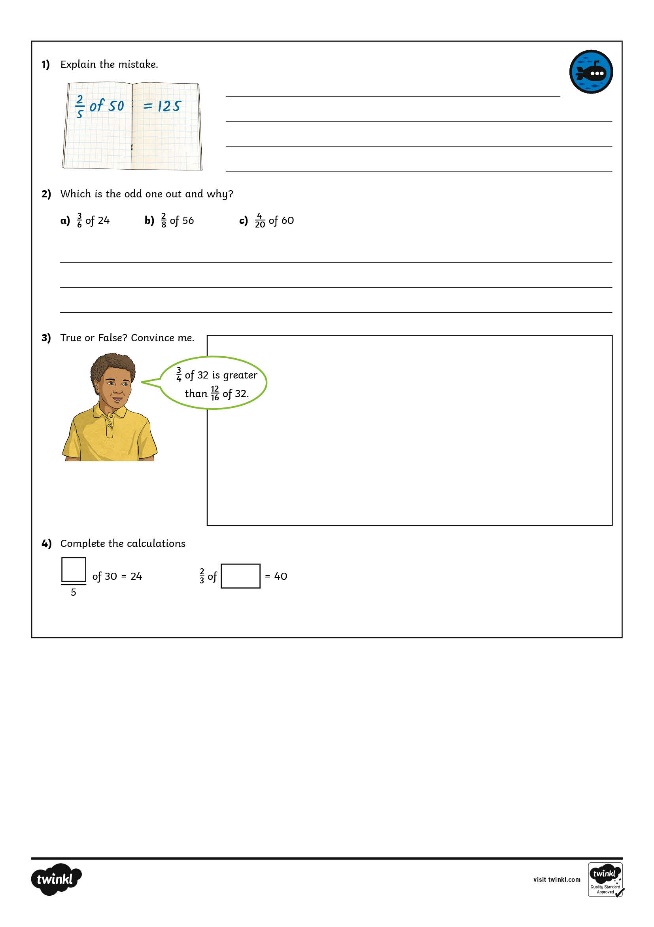 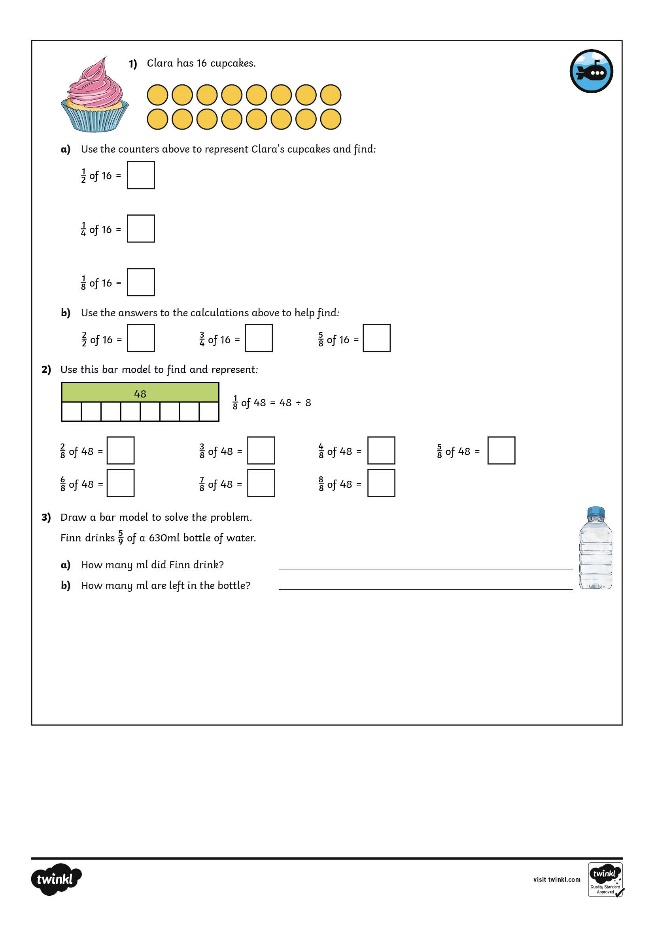 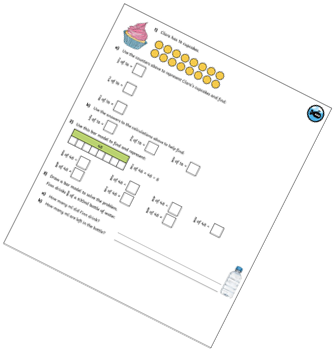 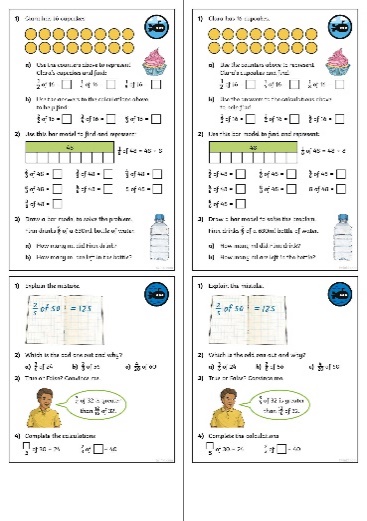 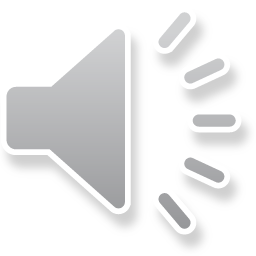